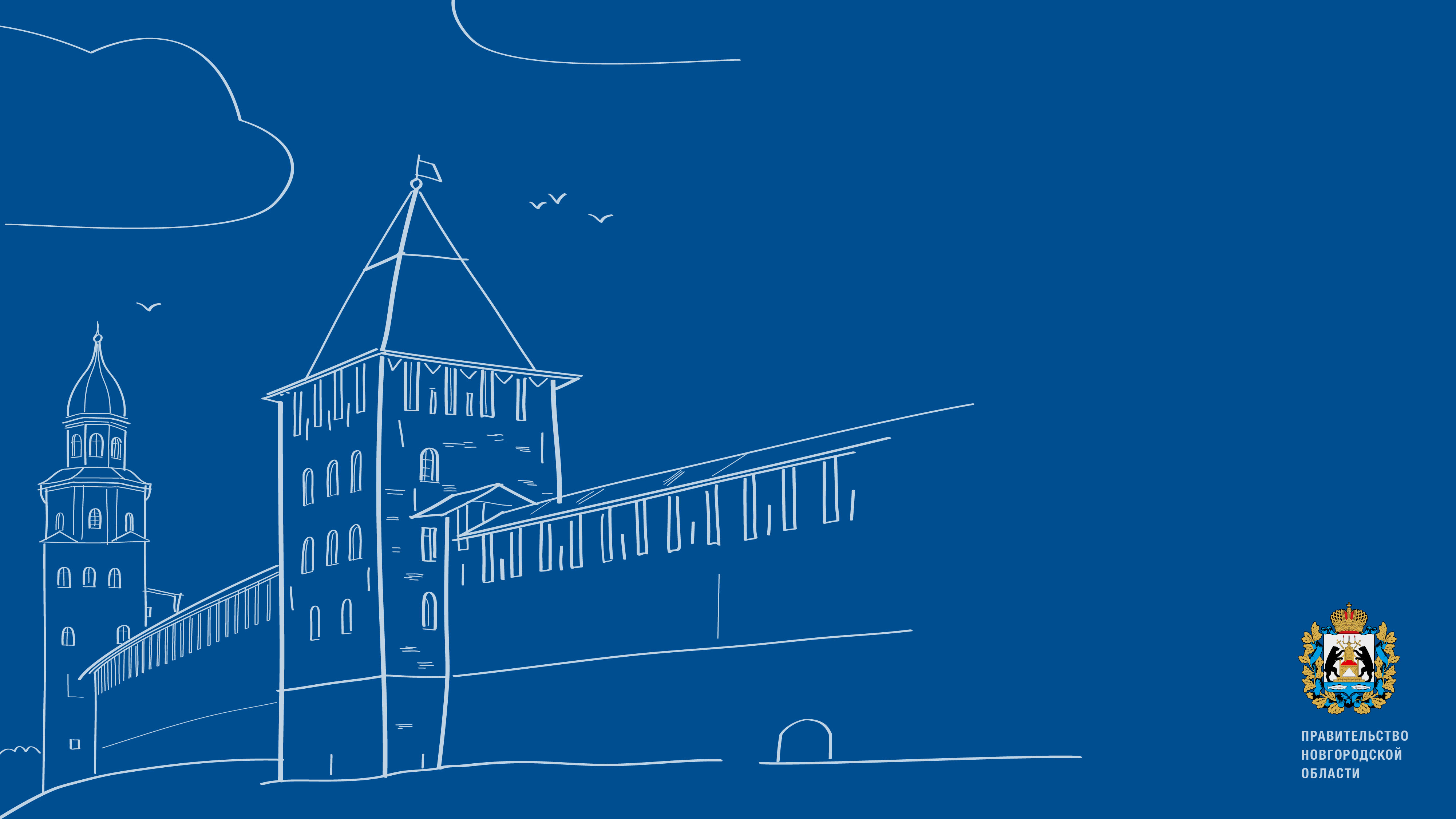 КОМПЛЕКСНЫЙ ПОДХОД К РАЗВИТИЮ ИНИЦИАТИВНОГО БЮДЖЕТИРОВАНИЯ В НОВГОРОДСКОЙ ОБЛАСТИ
Лучшие практики развития инициативного бюджетирования в Новгородской области за 2018 – 2021 годы
2
за 2018 год лучшая практика старта программы инициативного бюджетирования в субъекте Российской Федерации
за 2019 год лучшая практика по организации сопровождения процесса инициативного бюджетирования
за 2020 год регион стал лидером по количеству реализуемых практик инициативного бюджетирования
за 2021 год лучшая практика по комплексному подходу к реализации проектов инициативного бюджетирования
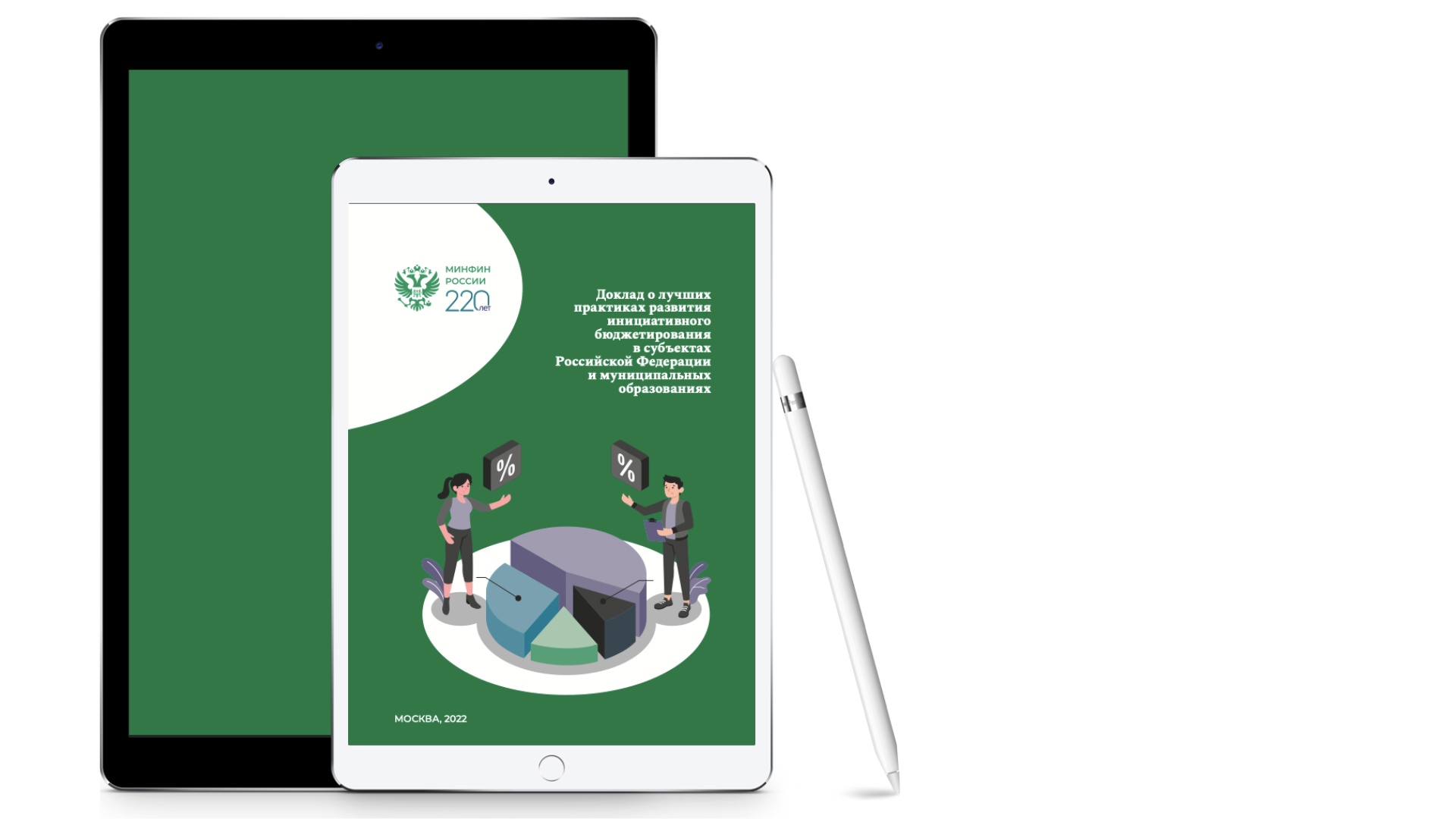 Субъекты Российской Федерации, лидирующие в федеральных округах по финансовому обеспечению проектов инициативного бюджетирования в 2021 году
3
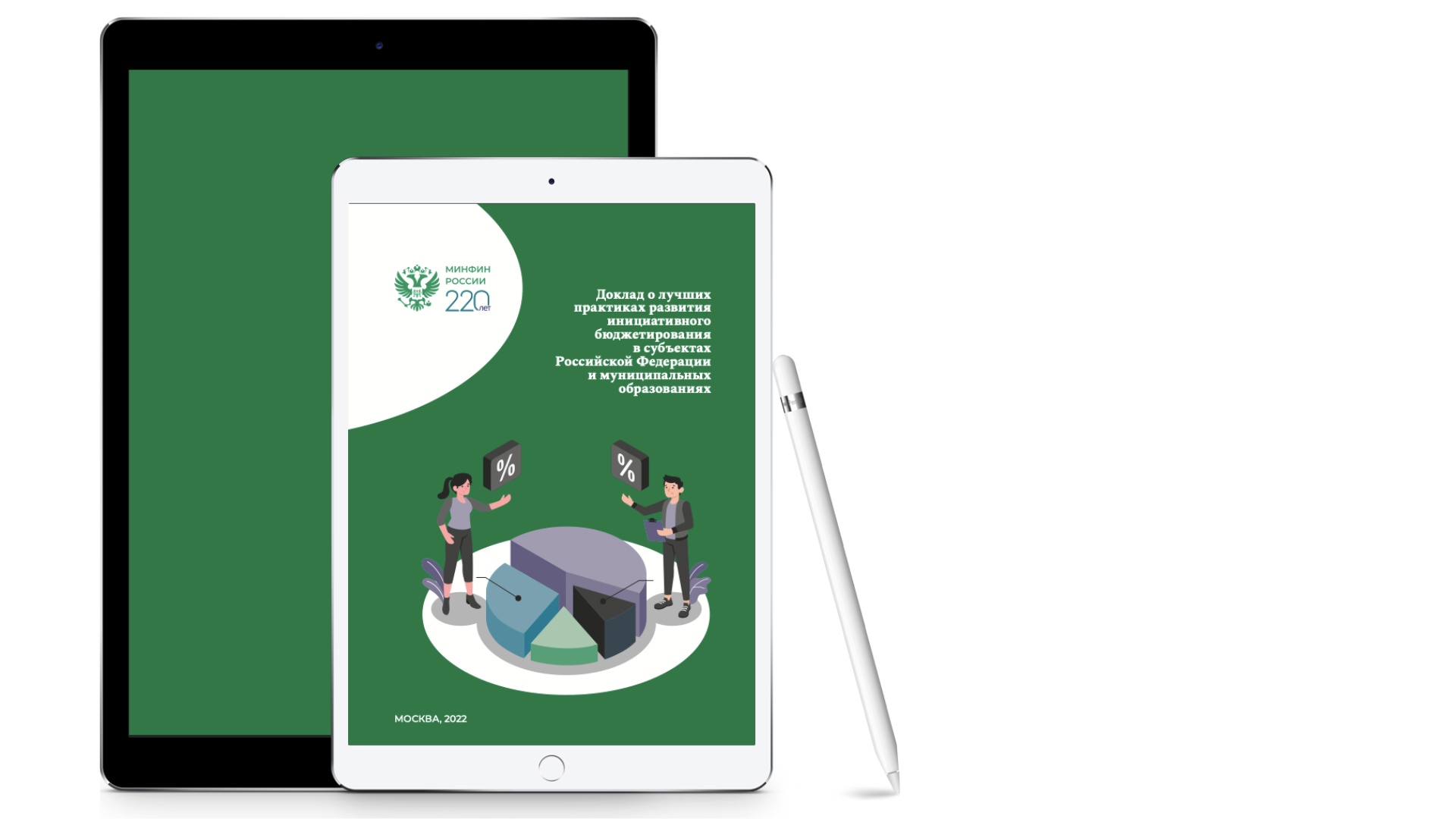 Источник: ЦИБ НИФИ Минфина России
4
Старт проектов инициативного бюджетирования
Министерство транспорта и дорожного хозяйства Новгородской области
Комитет по внутренней политике Новгородской области
Министерство 
финансов Новгородской области
2019 год
2021 год
2018 год
2019 год
2018 год
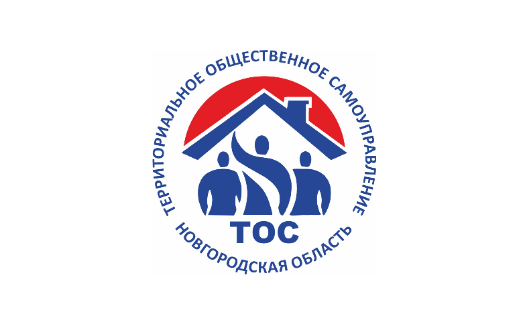 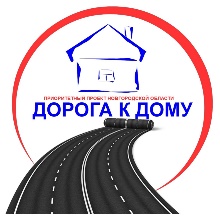 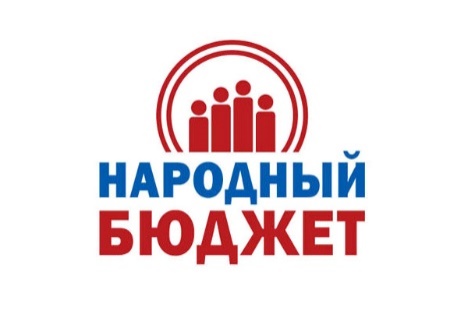 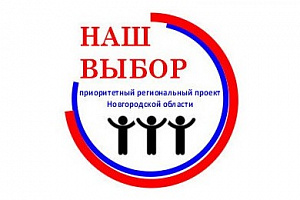 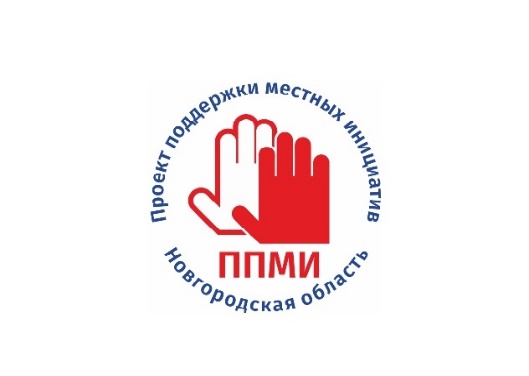 5
Правовая основа реализации проектов инициативного бюджетирования на территории Новгородской области
Итоги реализации проектов инициативного бюджетирования в Новгородской области за 2018 – 2021 годы
6
1186 инициатив на сумму 1 049,9 млн рублей, реализовано в регионе в рамках проектов за последние 4 года
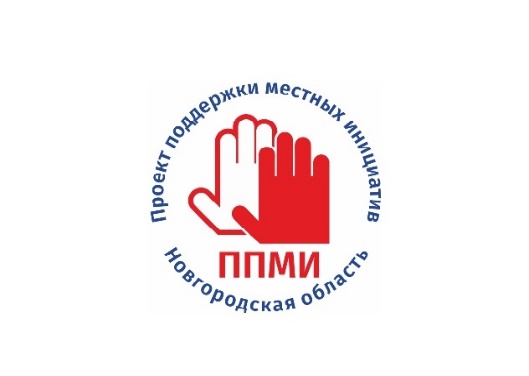 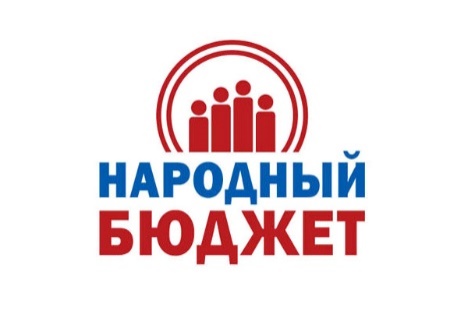 37,5 млн рублей объем 
финансирования  проекта
34 местные инициативы
178,8 млн рублей объем 
финансирования  проекта
147 местных инициатив
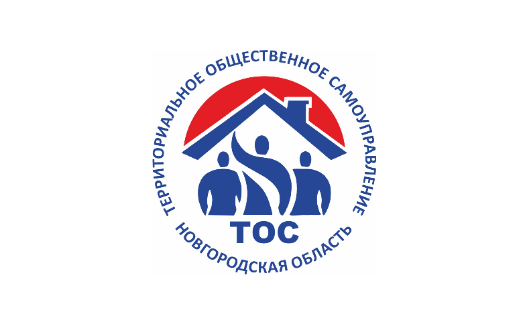 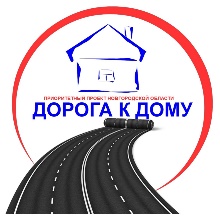 35,6 млн рублей объем 
финансирования  проекта
428 проектов
798,01 млн рублей объем финансирования  проекта   
461,7  км  дорог к 
социальным объектам
577 местных инициатив
Объединение проектов в приоритетную региональную программу
7
Создание системы управления изменениями и вовлечения населения в принятие решений
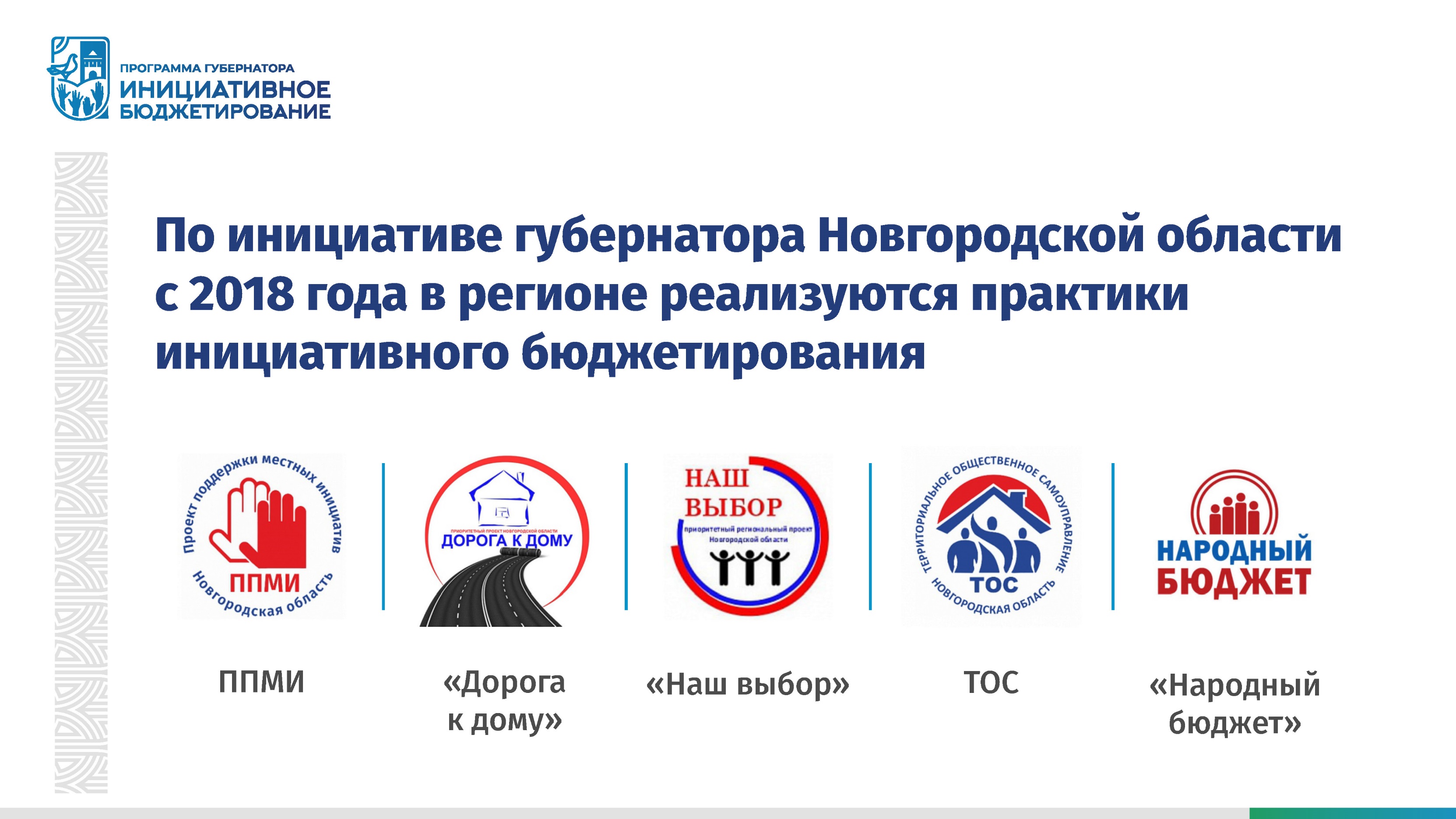 8
Целевые показатели проектов
9
Цель и показатели приоритетной региональной программы
Губернаторская программа инициативного бюджетирования
10
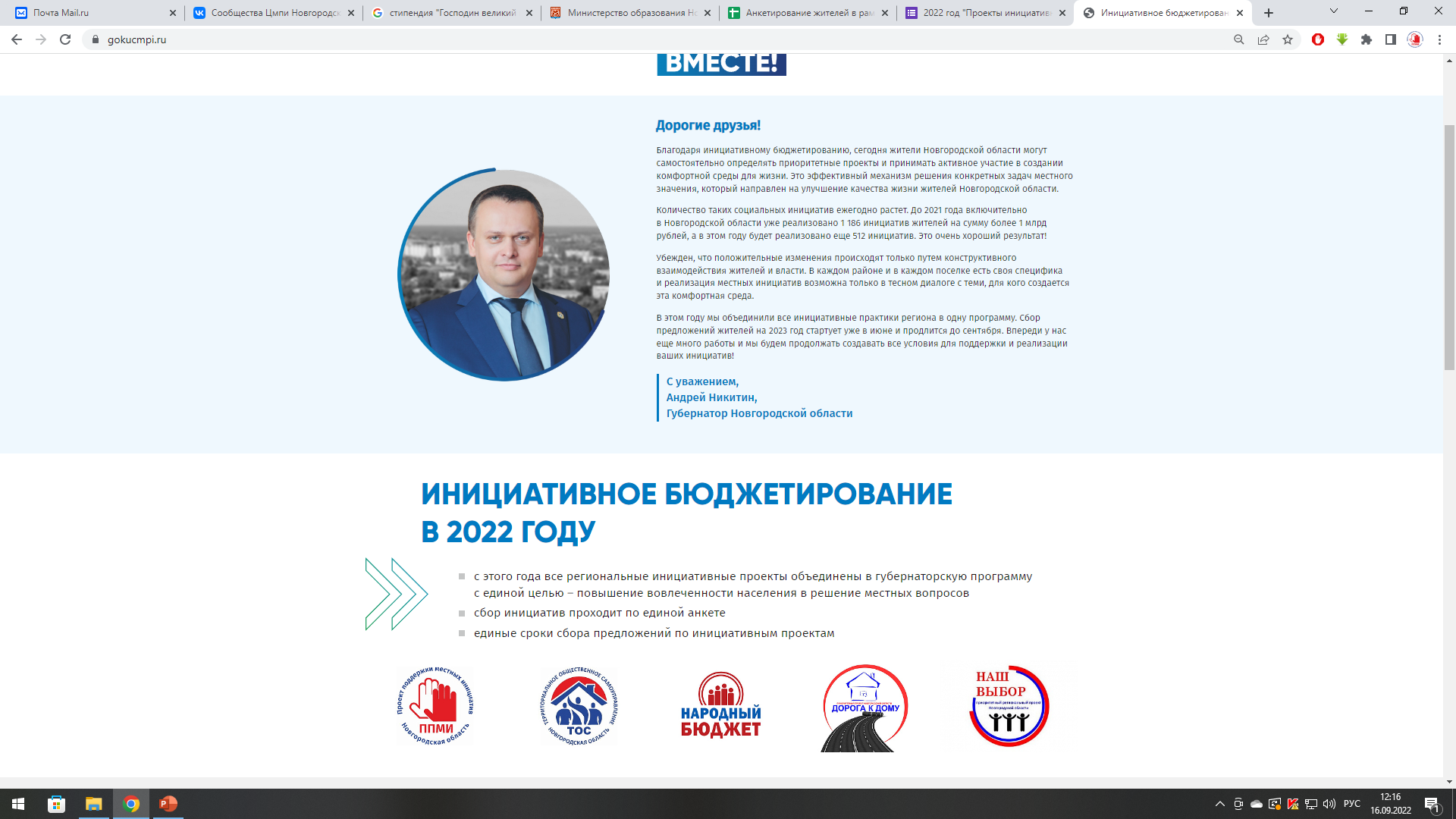 Губернаторская программа инициативного бюджетирования
11
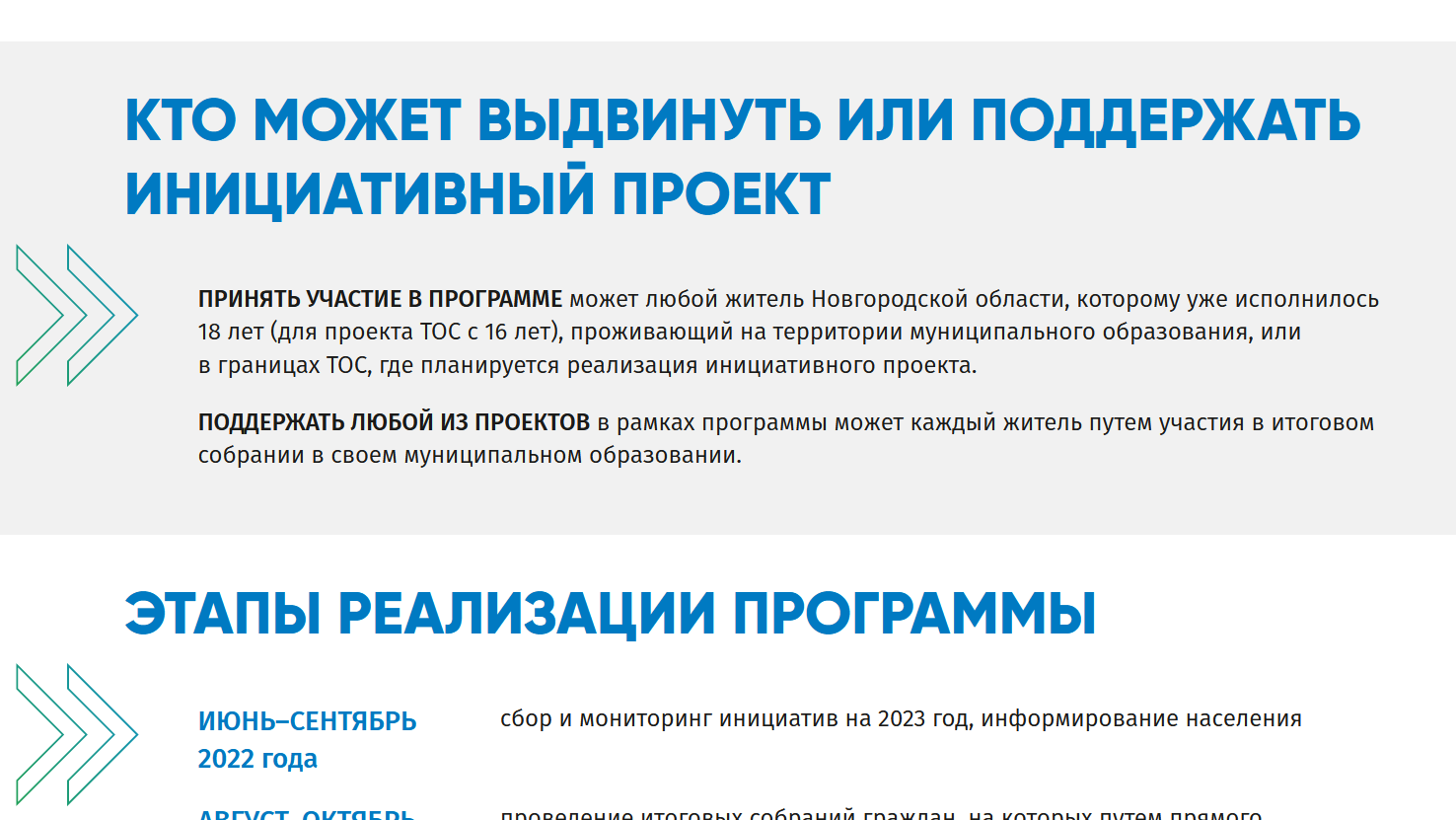 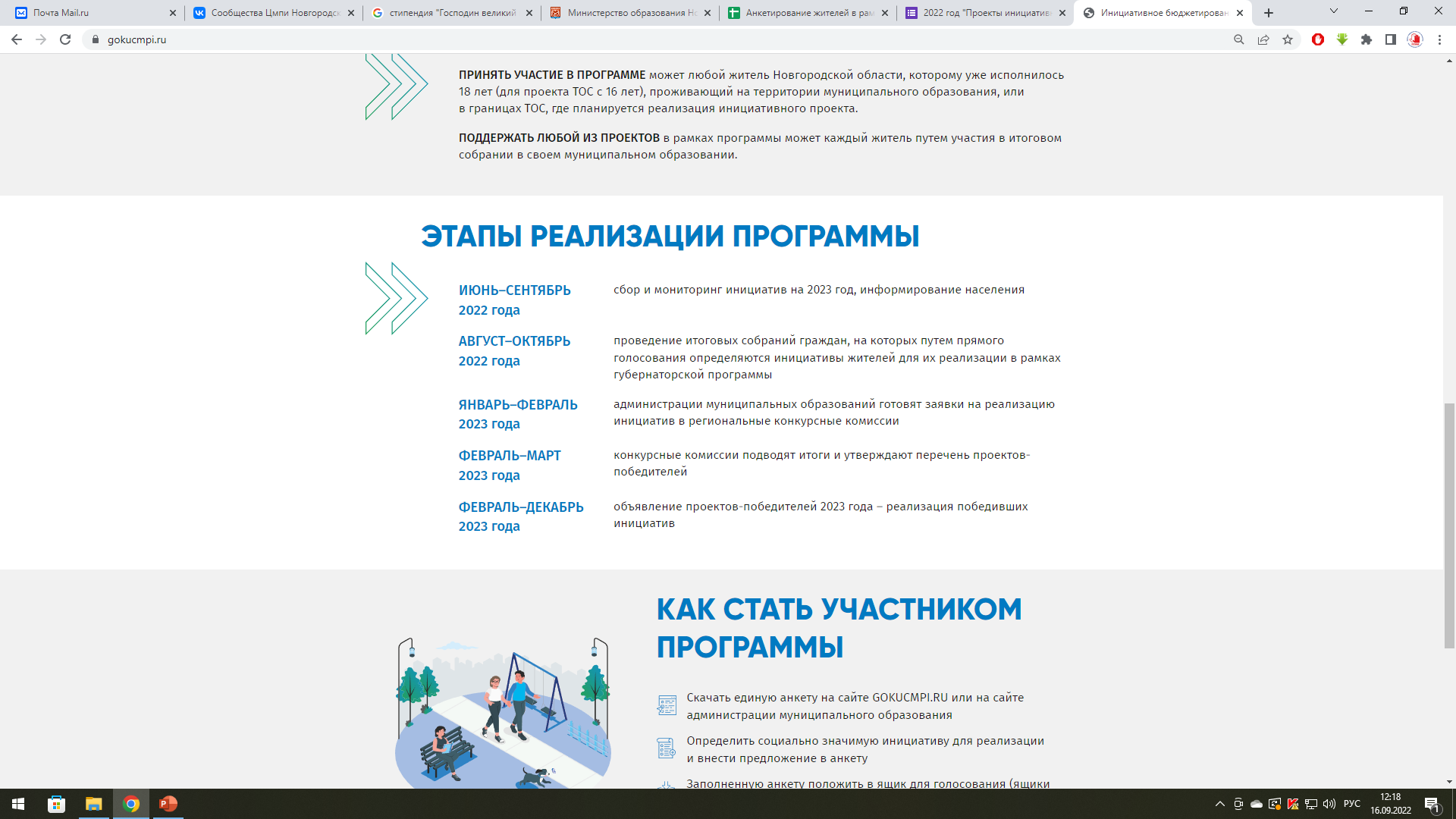 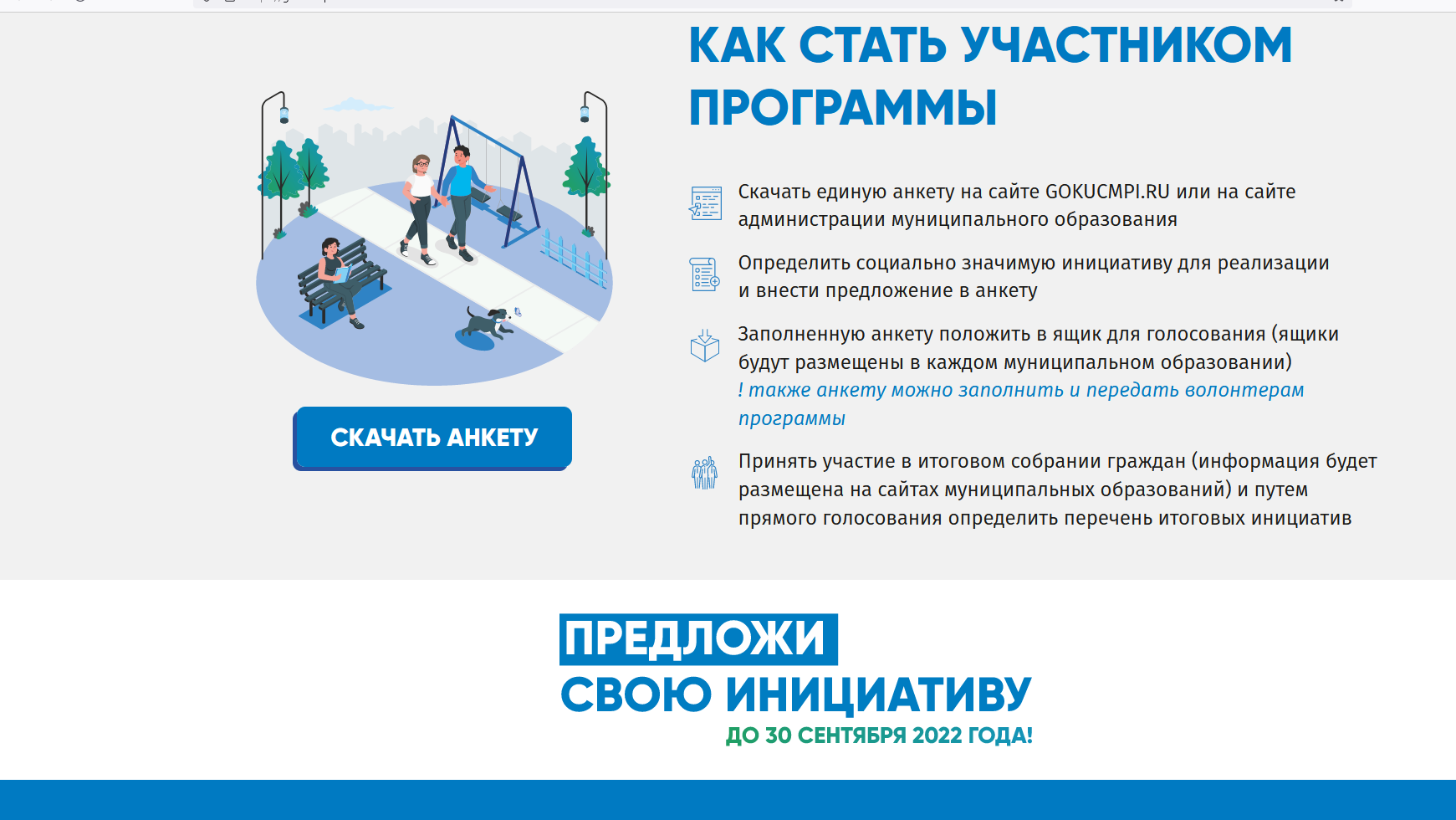 Губернаторская программа инициативного бюджетирования
12
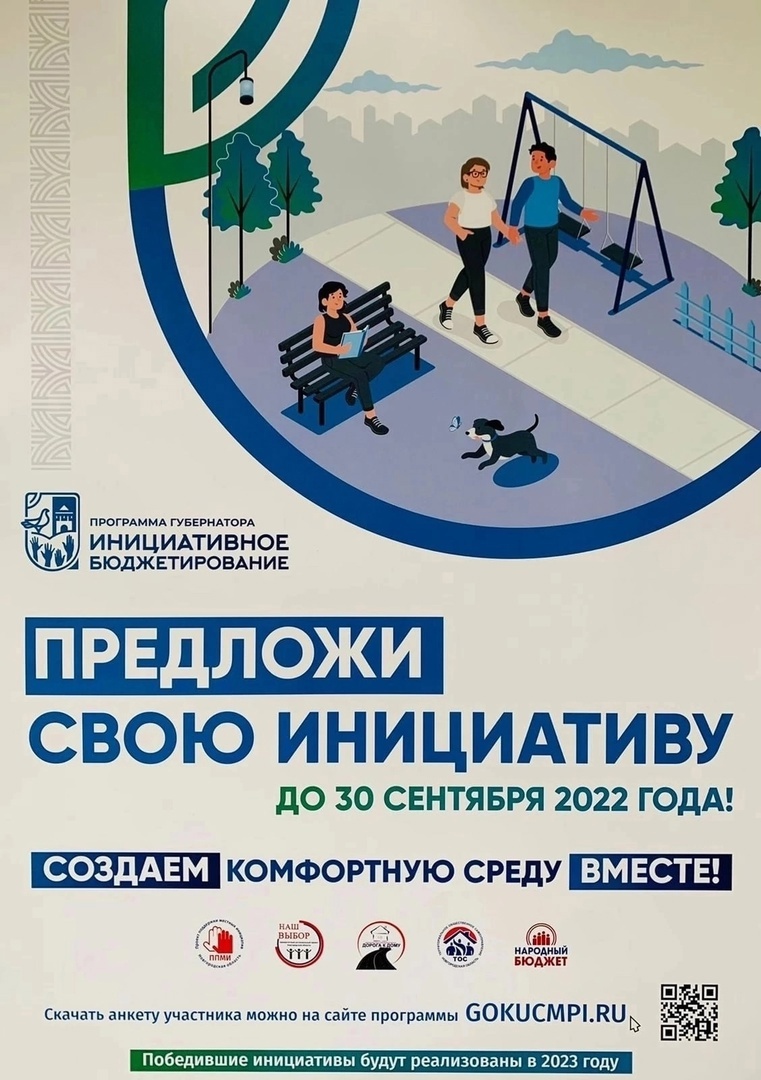 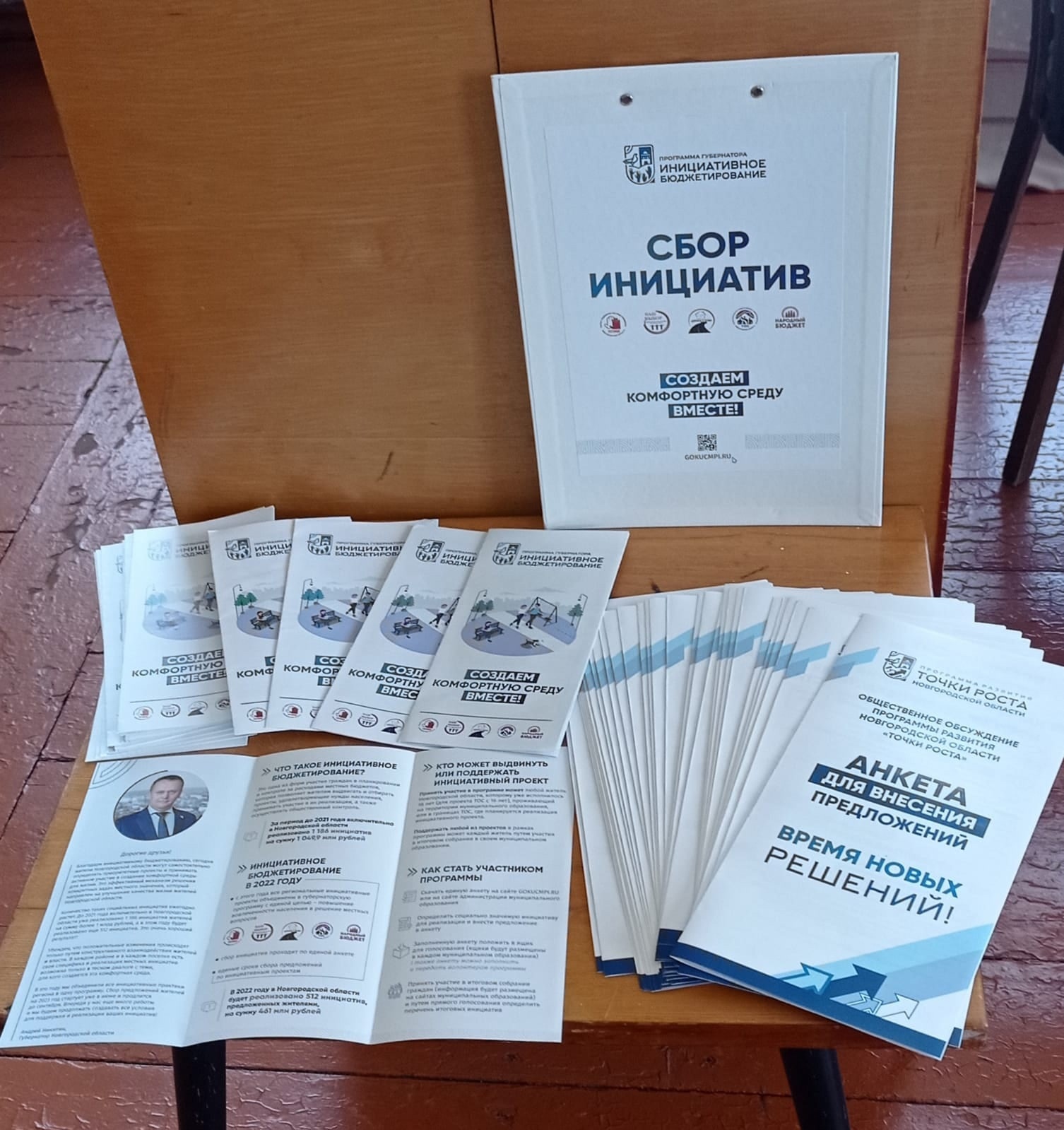 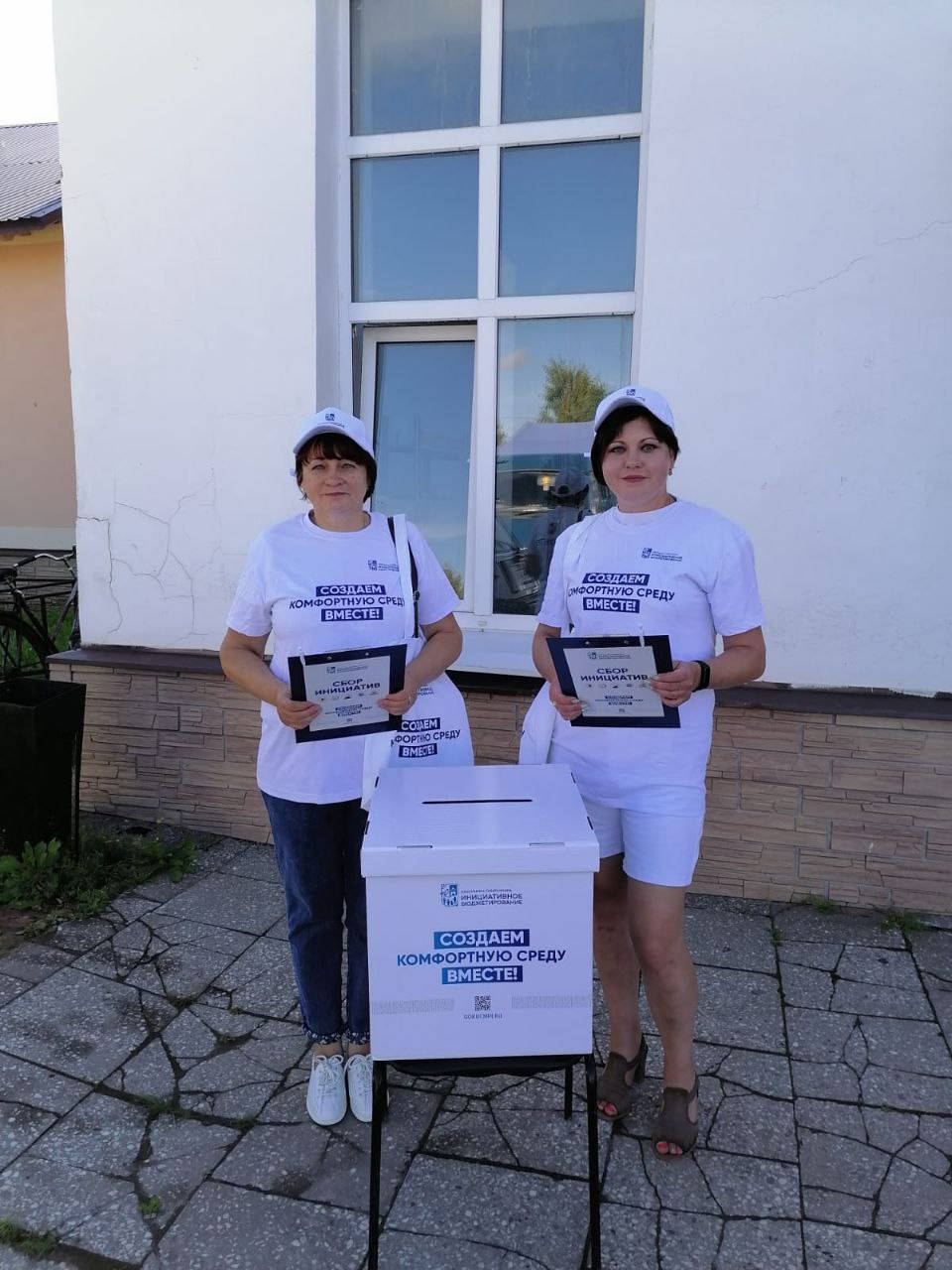 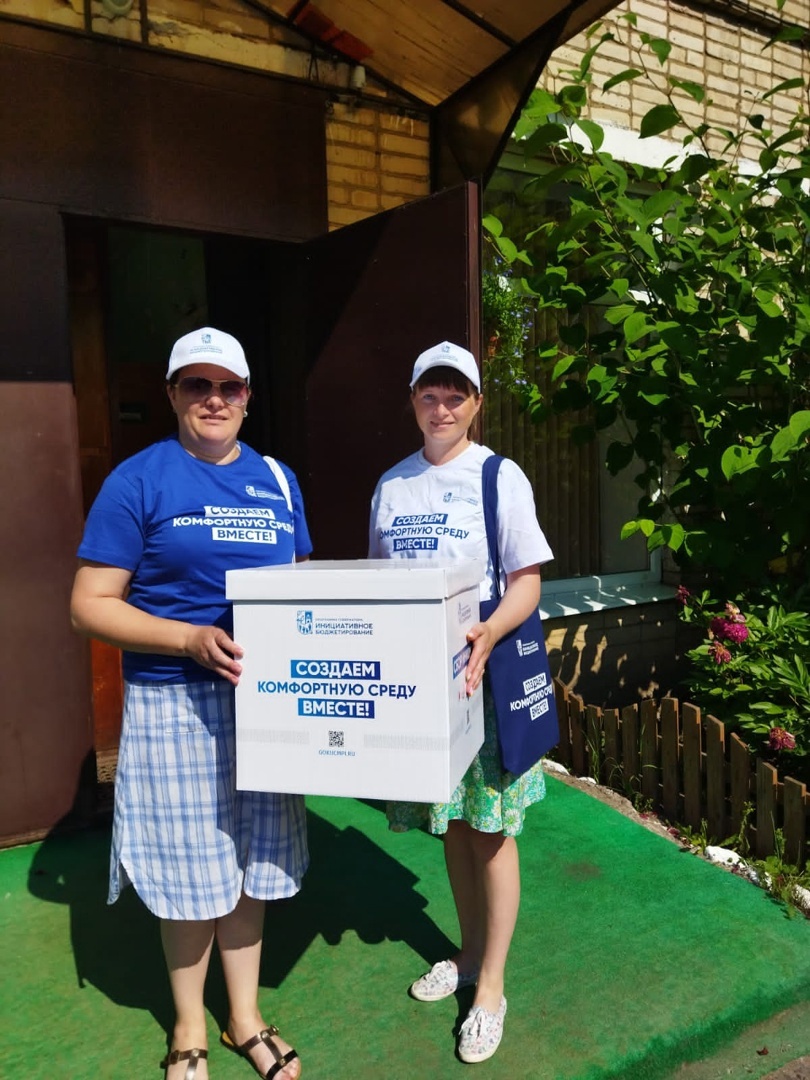 Летом 2022 
Волонтеры Губернаторской программы привлекли к участию
более 30 000 жителей, ранее не участвовавших в проектах ИБ
13
5 стадий принятия неизбежного
отрицание
гнев
торг или сделка
принятие
Я             ИБ
депрессия
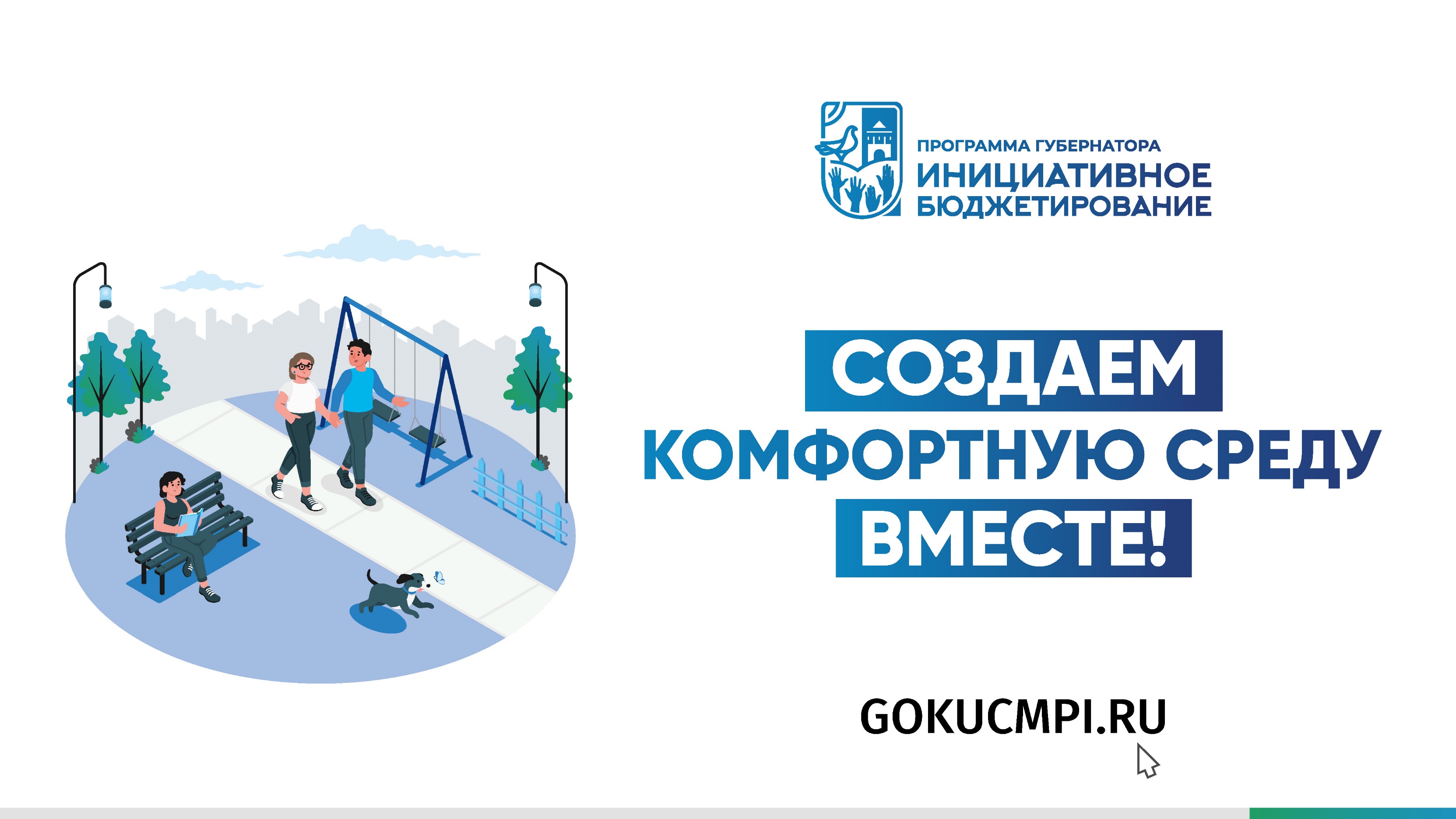 14
Контактная информация
Комитет по внутренней политике Новгородской области

Шаваев Евгений Васильевич       +7(8162) 73-26-45 (доб.2301)       председатель комитета 

Щукина Светлана Геннадьевна	+7(8162) 73-26-45 (доб. 2306)	заместитель председателя комитета

Государственное областное казенное учреждение «Центр муниципальной правовой информации»

Никифорова Ольга Владимировна +7(8162) 50-24-06	директор
                                                                                             руководитель проектов инициативного бюджетирования Новгородской области


Полезные ссылки:
https://vk.com/ppmi53  
https://gokucmpi.ru/ 
https://kvp.novreg.ru/
email: ppmi-53@mail.ru
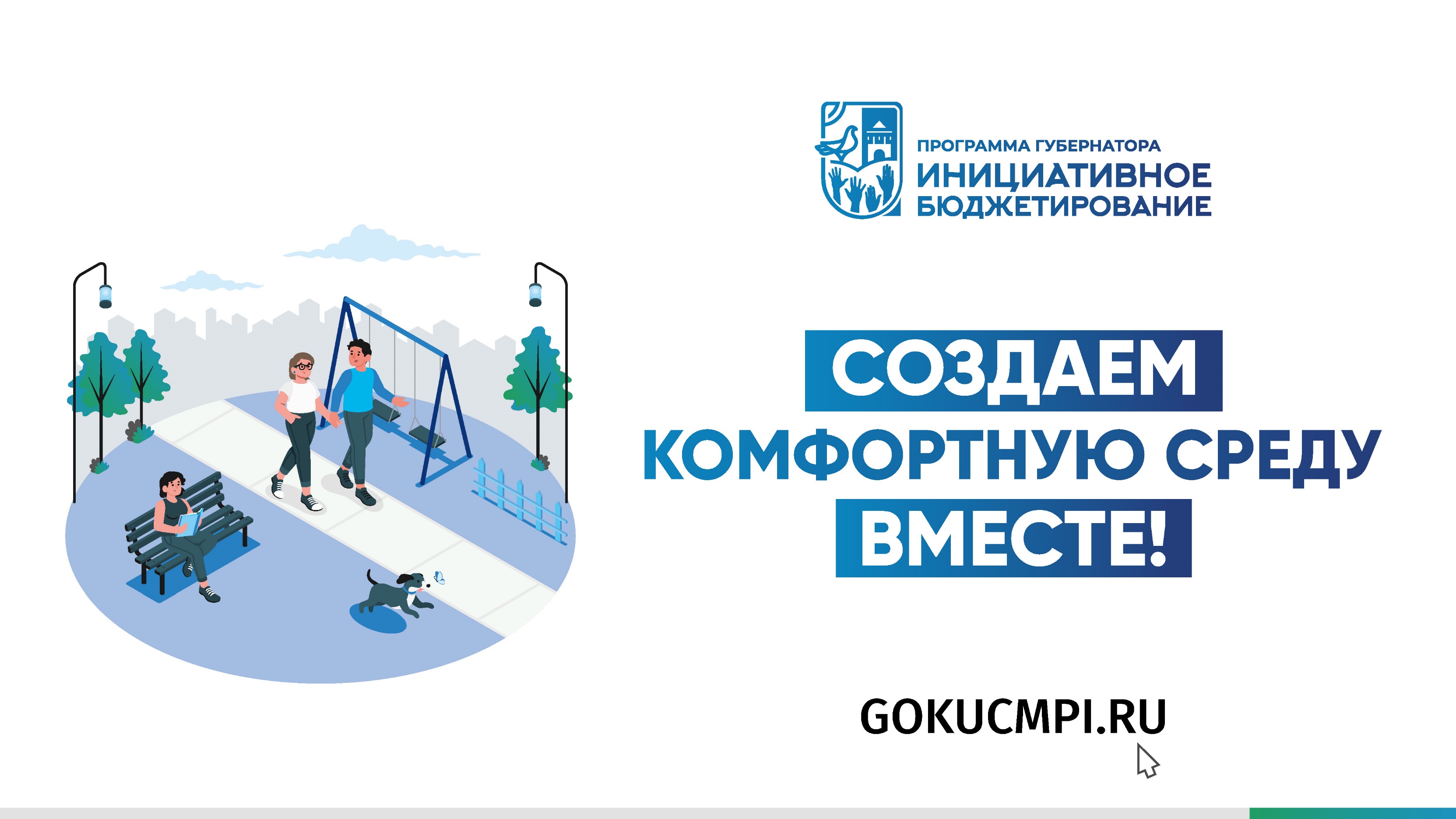